Mangfoldighed blandt højskolernes kursister

8. Juli 2021
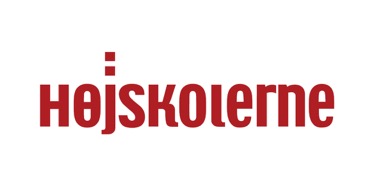 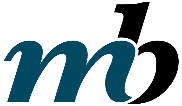 MOOS-BJERRE
Om undersøgelsen
Væsentligste fund og konklusioner
Kursisters køn, alder, landsdel og herkomst
Kursisters uddannelse og gennemførsel
Kursisters indkomst og modtagelse af offentlig forsørgelse
Data og metode
Kontakt
Indhold
2
Om undersøgelsen
Der findes i dag 73 folkehøjskoler i Danmark. I alt modtog disse i 2019 42.733 kursister på enten korte, lange eller mellemlange kurser. Denne undersøgelse skal bidrage med viden om mangfoldigheden blandt højskolernes kursusdeltagere set i forhold til den danske befolkning.
h
Analysen foretages som en benchmark-analyse, der sammenligner højskolernes elev- og kursistgrundlag med befolkningssammensætningen generelt i de samme aldersspænd for herigennem at kunne besvare spørgsmål om, hvor repræsentative kursisterne er for befolkningen i de tilsvarende aldersgrupper. 

Analysen søger således at besvare spørgsmål såsom: Hvordan er kønsfordelingen på højskolerne? Hvordan er den etniske sammensætning på højskolerne sammenlignet med den øvrige danske befolkning i samme alder? Hvilken social og uddannelsesmæssig baggrund har højskoleeleverne, og adskiller den sig fra unge generelt?

Undersøgelsens datagrundlag er registerdata fra Danmarks Statistik delvist i form af særkørsler indhentet direkte fra Danmarks Statistik.
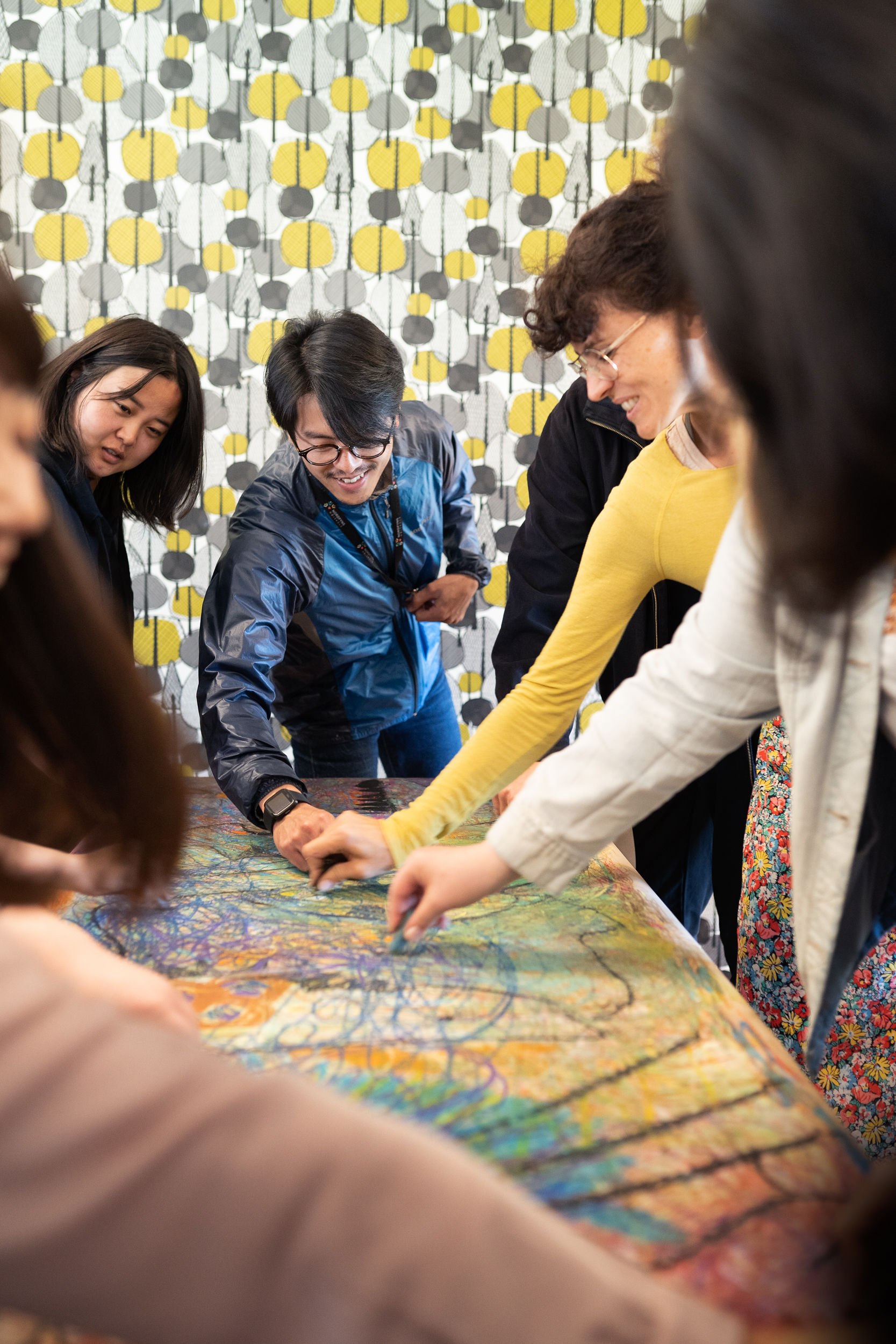 3
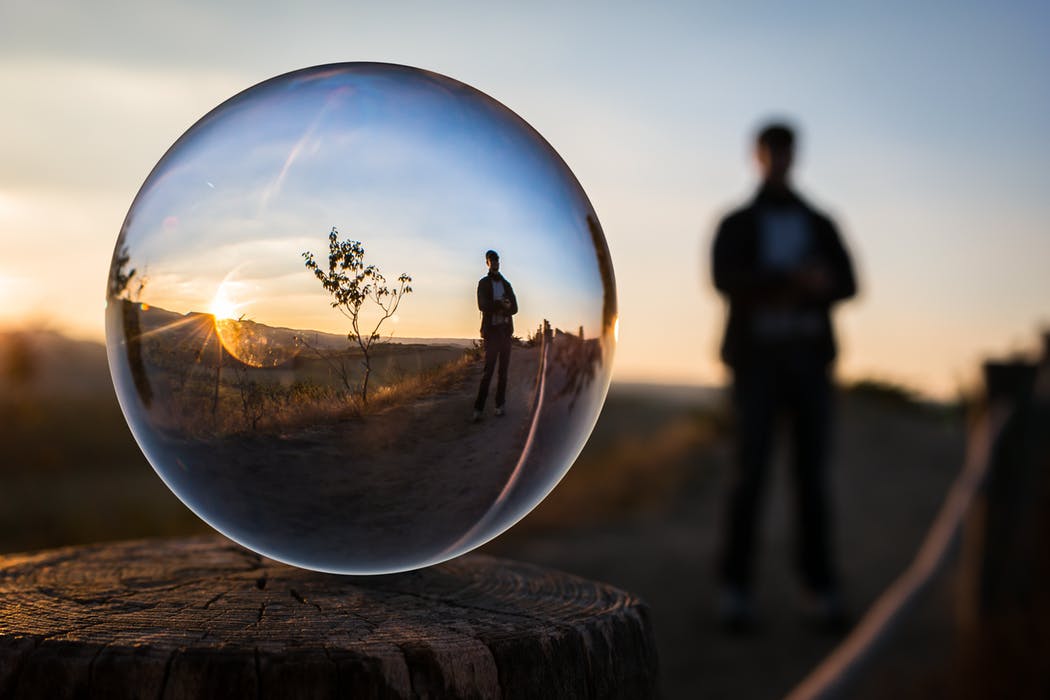 VÆSENTLIGSTE FUND
4
Konklusioner
1. På højskolerne er der flere kvinder end mænd og personer med anden etnisk herkomst er under-repræsenterede

Kursistsammensætningen på både korte og lange højskolekurser adskiller sig på flere punkter fra befolkningssammensætningen. Det ses, at unge  i alderen 18-25 år dominerer på lange højskolekurser, mens kursister i alderen 50 år og derover er den største gruppe på korte højskolekurser. Samtidig er flest kursister på både korte og lange højskolekurser kvinder.

Det ses desuden, at kursister med anden etnisk herkomst er underrepræsenterede på både korte og lange højskolekurser. Dette gælder for både mænd og kvinder med anden etnisk herkomst. 

I forhold til hjemlandsdel er kursister på både korte og lange højskolekurser dog forholdsvis lig befolkningen.
Kigger man på tallenes udvikling de seneste år (fra 2016 og frem) ses det ligeledes, at kursistsammensætningen på både korte og lange højskolekurser ikke har haft de store ændringer på de præsenterede parametre.

2. Kursister på korte højskolekurser er typisk kvinder i alderen 50 år og derover

I forhold til de korte højskolekurser viser undersøgelsen, at majoriteten af kursisterne på korte højskolekurser er kvinder (71 pct.) i alderen 50 år og derover (74 pct.). Det ses samtidig, at kursisterne på korte højskolekurser er højere uddannede end befolkningen, da størstedelen har en mellemlang videregående uddannelse (31 pct.) mens dette gælder for 18 pct. af befolkningen. Trods det højere uddannelsesniveau har kursister på korte højskolekurser indkomster, som er lig befolkningens.
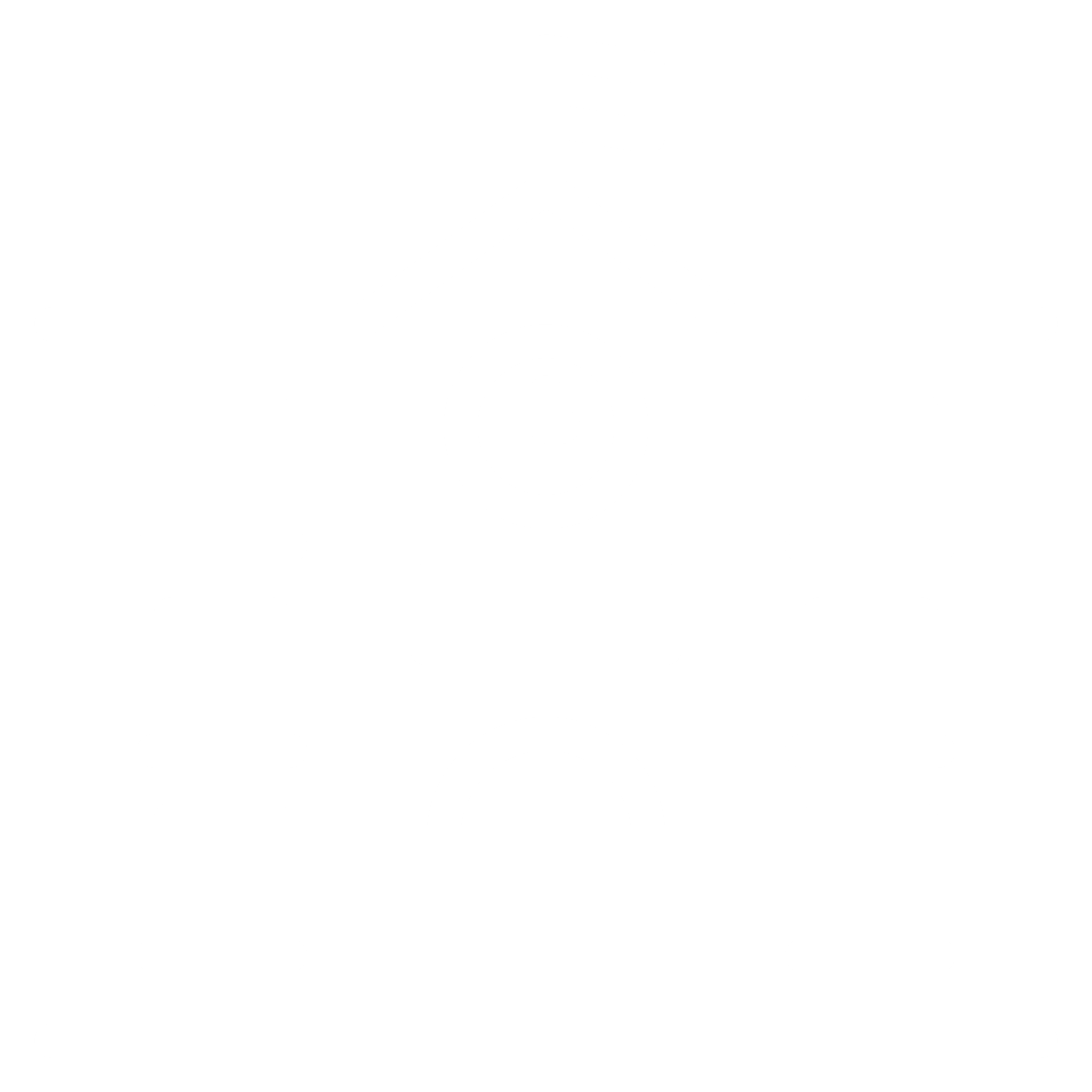 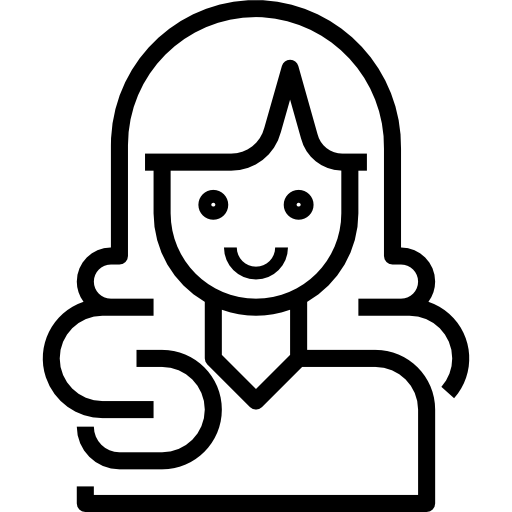 6
Konklusioner
3. Kursister på lange højskolekurser er typisk unge, som kommer fra gymnasiale uddannelser

Undersøgelsen viser, at kursistsammensætningen på de lange højskolekurser i høj grad består af unge i alderen 18-25 år (81 pct.) med en overvægt af kvinder (59 pct.). Størstedelen af de unge har en gymnasial uddannelse, som deres højest gennemførte uddannelse (60 pct.) eller en grundskoleuddannelse (19 pct.). Det gælder desuden for langt størstedelen (74 pct.) af den gennemførte gymnasiale uddannelse er en STX. 

Flere af de unge kommer samtidig fra familier, hvor den højest gennemførte uddannelse i familien er højere end almindeligvis i befolkningen, f.eks. har 22 pct. mindst en forælder med en lang videregående uddannelse mens dette gælder 13 pct. i befolkningen. Ligesom ved kursister på de korte højskolekurser ses det dog også, at kursister på lange højskolekurser kommer fra familier, hvis disponible indkomst er lig befolkningens.
4. Marginalt flere er lønmodtagere før end efter højskoleophold og marginalt flere er under uddannelse seks måneder efter højskoleophold

Undersøgelsen analyserer kursisters arbejdsmarkeds-tilknytning før og efter deres højskoleophold på baggrund af en særkørsel af data fra DST. Det fremgår, at 45 pct. af kursisterne på lange kurser er lønmodtagere to måneder før deres højskoleophold. Til sammenligning er 43 pct. registrerede som lønmodtagere seks måneder efter deres højskoleophold. Dette er således et fald på 2 procentpoint.

Det ses samtidig, at andelen under uddannelse stiger  efter højskoleopholdet. 2 måneder før højskoleophold er 16 pct. i gang med en uddannelse, og seks måneder efter er 18 pct. under uddannelse. Der er hverken flere eller færre selvstændige, arbejdsløse eller pensionister efter længere kurser på højskoler.
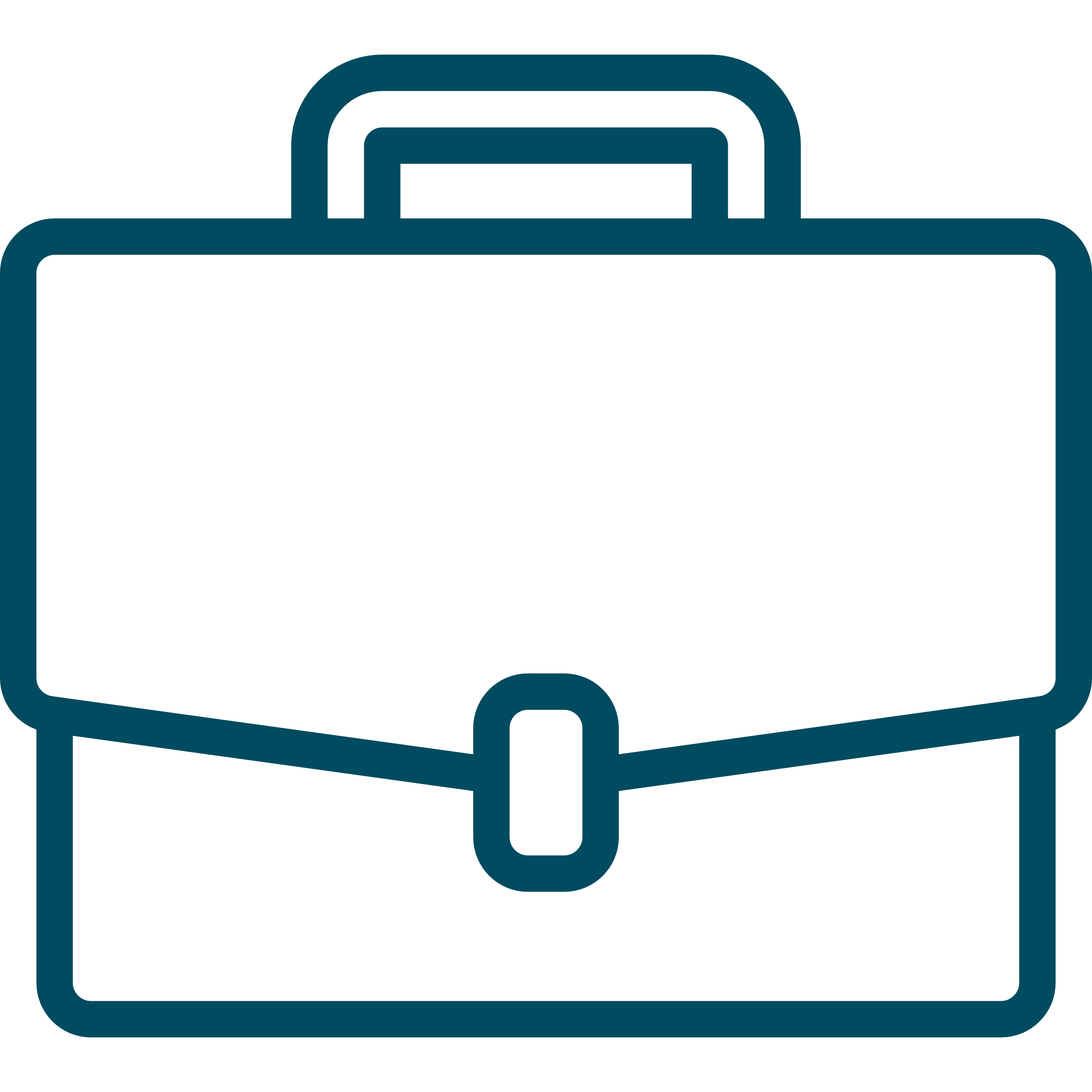 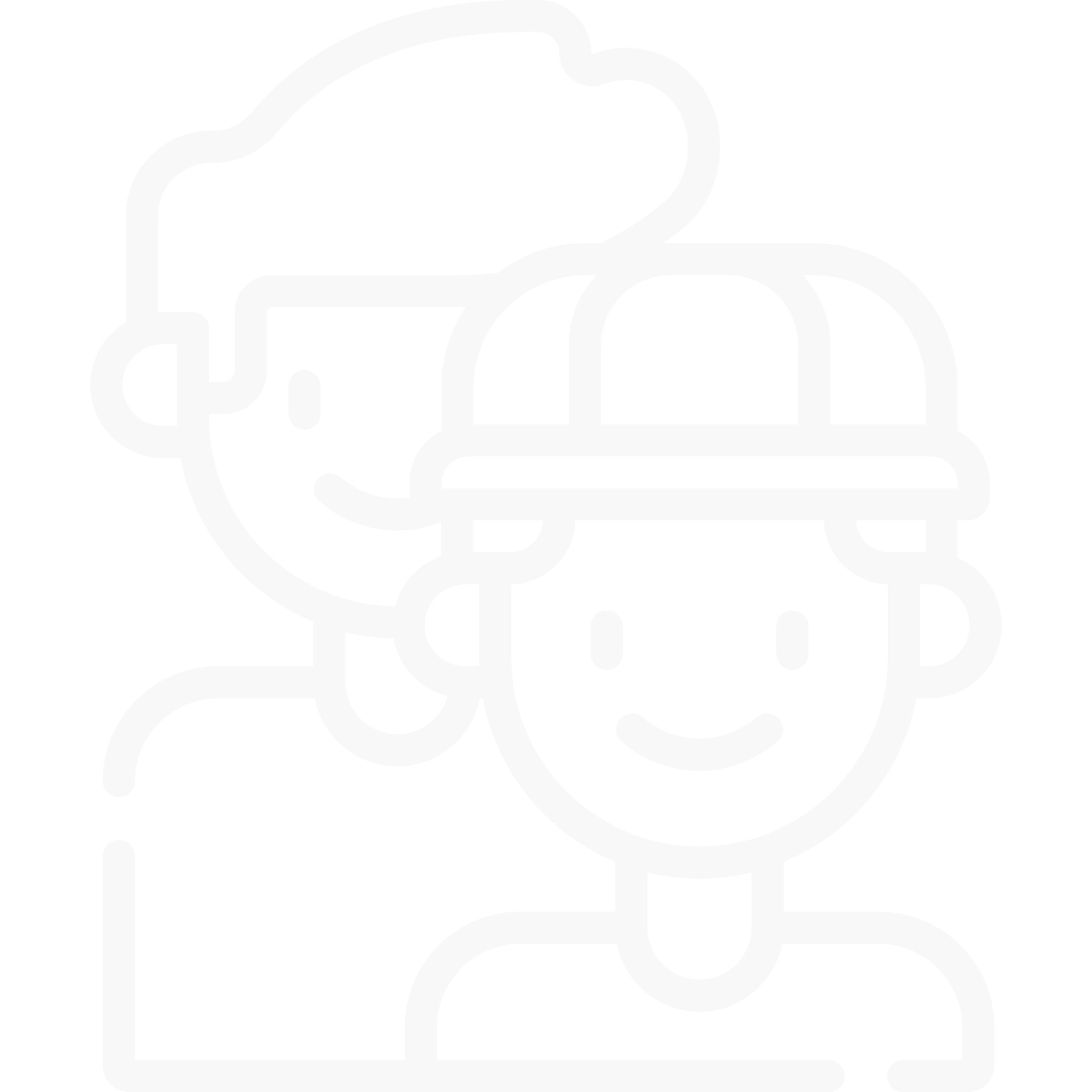 6
Fire interessante fund
Undersøgelsen har flere interessante fund, og særligt nedenstående fire er interessante. De viser, at danske højskoler er mangfoldige i forhold til landsdel og indkomst, men har en udfordring i forhold til at tiltrække flere med anden etnisk herkomst.
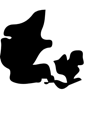 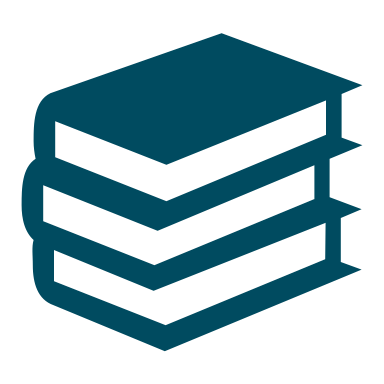 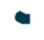 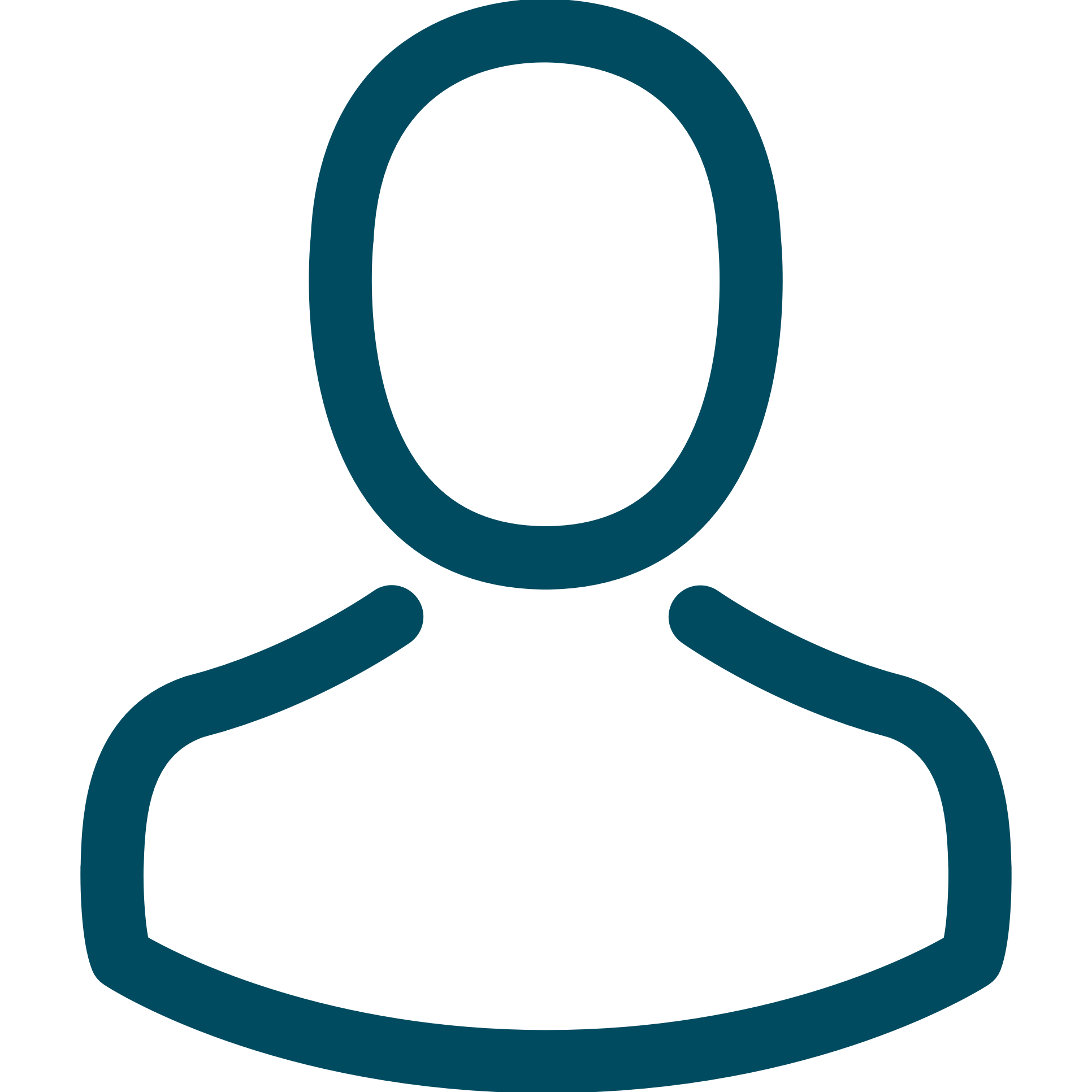 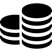 Højskolekursister kommer ikke fra overklassen

Majoriteten af både kursister på korte og lange højskolekurser tilhører den økonomiske middel-klasse. Det gælder samtidig for især kursister på lange højskole-kurser, at kursisterne ikke kommer fra familier, som tilhører det højeste indkomstsegment i befolkningen.
Underrepræsentation af unge med anden etnisk herkomst

Tallene viser en under-repræsentation af unge med anden etnisk herkomst på både korte og lange højskolekurser sammenlignet med befolkningens sammensætning.
Flere højskolekursister med en alternativ gymnasial uddannelse

Tallene viser, at der er 7 procentpoint flere blandt højskolekursisterne, som har gennemført en alternativ gymnasial uddannelse, når man sammenligner med 18-25 årige i befolkningen.
Højskolekursister kommer fra alle landsdele

For både kursister på korte og lange højskolekurser gælder det, at de kommer fra alle landsdele. Det be-tyder, at kursist-sammensætningen i forhold til landsdel er forholdsvis lig befolkningen.
7
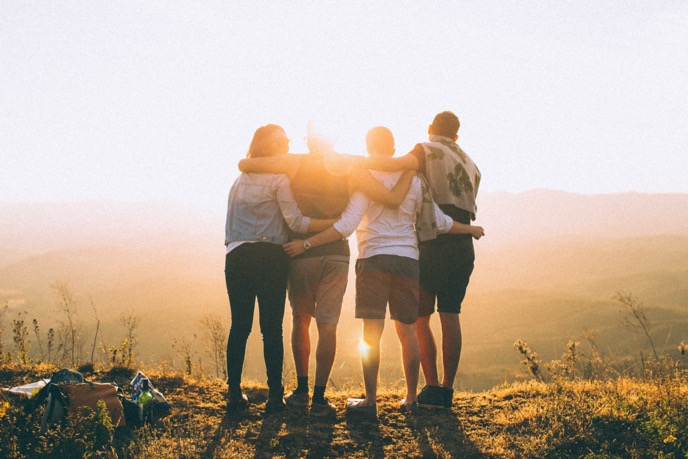 2. KURSISTERNES KØN, LANDSDEL OG HERKOMST
8
Flest unge tager på lange højskolekurser, mens ældre tager på korte højskolekurser
Kursister på korte højskolekurser er oftest ældre
Størstedelen af kursisterne på korte højskolekurser er i alderen 50-69 år (37 pct.) og 70-79 år (27 pct.). Samtidig er meget få kursister under 30 (10 pct. i alt). 

Ligeledes, som ved de lange højskolekurser, indikerer tallene således, at de korte højskolekurser ikke er fordelt som i befolkningen. Dog er de korte højskolekurser mere jævnt fordelt end de lange, og da der ikke fremstår noget entydigt billede af kursisternes alder sammenlignes i de følgende analyser med hele befolkningen.
Flest unge tager på lange højskolekurser
Langt størstedelen af kursisterne på lange højskolekurser er unge. Sammenlagt er 81 pct. af kursisterne på lange højskolekurser i alderen 18-25 år. Heriblandt er størstedelen (61 pct.) 18-21-årige. 
Tallene indikerer således, at de lange højskolekurser aldersmæssigt ikke er fordelt som i befolkningen. For at opnå et ligeligt sammenligningsgrundlag mellem kursister på lange højskolekurser og befolkningen vil der fremover i rapporten kun sammenlignes med den yngre del af befolkningen, når det gælder lange højskolekurser.
Datanote: Der ses på individuelle højskolekursister, der sammenlignes antal kursister i skoleåret 2019 (højskolekursister) med 1. januar 2019 (hele befolkningen). FOHOJ02A/FOHOJ03A/FOLK2.
9
Flest kvinder tager på både korte og lange højskolekurser
Lidt flere kvinder end mænd på lange højskolekurser
Kønsfordelingen er skæv ved lange højskolekurser, hvor 59 pct. af kursisterne er kvinder mens 41 pct. er mænd. Til sammenligning gælder en næsten lige kønsfordeling i befolkningen i alderen 0-29, hvor 49 pct. er kvinder mens 51 pct. er mænd. 
Den skæve kønsfordeling på de lange kurser er før blevet undersøgt af højskolerne, og vurderes bl.a. at hænge sammen med at unge mænd generelt forsøger at booke et ophold senere end kvinder, fagtilbuddet på kurserne, samt muligvis skævheder i valg af informationsplatforme og materiale. 

Væsentlig flere kvinder end mænd på korte højskolekurser end mænd
Langt størstedelen af kursisterne på korte højskolekurser er kvinder (71 pct.). Det betyder, at kønsfordelingen på korte højskolekurser er mere skæv end på lange.
Datanote: Der ses på individuelle højskolekursister, der sammenlignes antal kursister i skoleåret 2019 (højskolekursister) med 1. januar 2019 (hele befolkningen). FOHOJ01/FOLK2
10
Køn og alder på de lange kurser
I 2016 udgjorde 30 pct. af kursisterne på lange højskolekurser mænd og 33 pct. kvinder. I 2019 gjaldt det, at 27 pct. var mænd, mens 37 pct. var kvinder.

Derudover findes der en lidt større andel af kvinder over 50 år i 2019, end der har gjort tidligere. 

Aldersfordelingen har været forholdsvis uforandret siden 2016 med en overrepræsentation af de 20-29 årige på lange højskolekurser.
Unge kvinder udgør den største andel af kursisterne på lange højskolekurser
I perioden 2016-2019 har kvinder i alderen 20-29 udgjort den største andel af kursisterne på lange højskolekurser, og det er endvidere tydeligt, at mænd i samme aldersgruppe (20-29) udgør den næststørste andel. Det ses samtidig, at kønsfordelingen har forandret sig en smule over tid. Kønsfordelingen er således blevet mere ‘skæv’ med årene.
Datanote: Der ses på individuelle højskolekursister, der sammenlignes antal kursister i skoleåret 2016, 2017, 2018 og 2019. Mellemlange og lange højskolekurser fremgår som en samlet kategori.
11
Køn og alder på de korte kurser
Den næststørste gruppe er mænd i alderen 50 år på de korte højskolekurser. Det ses samtidig at køns- og aldersfordelingen blandt kursister har været forholdsvis uændret siden 2016.  Da det ikke har været muligt at finde tal fra før år 2016, kan det ikke udelukkes at denne sammenhæng går endnu længere tilbage i tiden.
Kvinder på 50 år og derover har udgjort over halvdelen af alle kursister på korte højskole-kurser de foregående fire år
Tabellen nedenfor viser, at kvinder i alderen 50 år eller derover siden 2016 og frem har været de mest frekvente kursister på korte højskolekurser.
Datanote: Der ses på individuelle højskolekursister, der sammenlignes antal kursister i skoleåret 2016, 2017, 2018 og 2019. Tal fra tidligere år end 2016 findes ikke i Statistikbanken. FOHOJ02A/FOHOJ03A/FOLK2.
12
Færre unge med anden etnisk herkomst på lange højskolekurser
Færre unge kursister med anden etnisk herkomst
Tallene viser en underrepræsentation af unge med anden etnisk herkomst på lange højskolekurser sammenlignet med befolkningen. I hele befolkningen blandt 18-25 årige (søjle 3) udgør unge indvandrere eller efterkommere fra ikke-vestlige lande omkring 11 pct. af befolkningen, mens det for kursister på lange højskolekurser gælder mellem 4 og 5 pct., alt efter hvilken opgørelsesmetode, der anvendes (søjle 1 og 2). 

Forskellen i de to opgørelsesmetoder i søjle 1 og 2 er, at en stor gruppe af højskolekursister kategoriseres som ”uoplyst” med hensyn til etnisk herkomst. Dette gør det vanskeligt at sammenligne tallene for hhv. lange højskolekurser og befolkningen, og ”skævvrider” beregningen af de øvrige andele. Når uoplyst-kategorien fjernes (søjle 2), tydeliggøres det dog, at unge med anden etnisk herkomst er under-repræsenterede på højskoler sammenlignet med befolkningen. 

Danmarks Statistik oplyser dog, at uoplyst i overvejende grad dækker over internationale elever fra udlandet uden dansk cpr-nummer, dvs. unge, som ikke er bosiddende i Danmark.
Datanote: Der ses på individuelle højskolekursister, der sammenlignes antal kursister i skoleåret 2019 (højskolekursister) med 1. januar 2019 (hele befolkningen). FOHOJ01/FOLKE1. Indvandrere er defineret som personer, som er født i udlandet, og hvor ingen af forældrene er danske statsborgere. Efterkommere er defineret som personer, som er født i Danmark, og hvor ingen af forældrene er født i Danmark eller har dansk statsborgerskab.
13
Andelen af kursister med anden etnisk herkomst på lange højskolekurser er faldet svagt de seneste år
Færre unge kursister med anden etnisk herkomst siden 2016
Andelen af kursister i alderen 0-29 år med anden etnisk herkomst på de lange højskolekurser er faldet svagt siden 2016. I 2016 udgjorde 9 pct. af kursisterne indvandrere fra ikke-vestlige lande, mens andelen i år 2019 for samme gruppe er 4 pct.
Det ses samtidig at andelen af unge kursister på lange højskolekurser med dansk oprindelse er steget fra 88 pct. i 2016 til 93 pct. i 2019. Forskellen i andelene er dog minimal, hvorfor det er vigtigt at understrege, at faldet kun er svagt.
Datanote: Der ses på individuelle højskolekursister, der sammenlignes antal kursister i skoleåret 2016, 2017, 2018 og 2019. Mellemlange og lange højskolekurser fremgår som en samlet kategori. FOHOJ01. ‘Uoplyst mv.’-kategorien er udeladt. 
Indvandrere er defineret som personer, som er født i udlandet, og hvor ingen af forældrene er danske statsborgere. Efterkommere er defineret som personer, som er født i Danmark, og hvor ingen af forældrene er født i Danmark eller har dansk statsborgerskab.
14
Færre med anden etnisk herkomst på korte højskolekurser
Personer med anden etnisk herkomst er underrepræsenterede på korte højskolekurser
Langt størstedelen af kursisterne på korte højskolekurser har dansk oprindelse (93-97 pct. alt efter opgørelsesmetode). Samtidig ses det, at kun få procent udgør indvandrere fra vestlige lande (2 pct.), indvandrere fra ikke-vestlige lande (0,2-0,4 pct.), efterkommere fra vestlige lande (0,2 pct.) og efterkommer fra ikke-vestlige lande (0,1 pct.). 
Omvendt gælder det, at bl.a. 4 pct. af befolkningen (søjle 3) er indvandrere fra vestlige lande mens 6 pct. er indvandrere fra ikke-vestlige lande. Det betyder, at kursister med anden etnisk herkomst end dansk er underrepræsenterede på korte højskolekurser sammenlignet med den andel, som de udgør i befolkningen. 

Det samme forhold omkring opgørelsesmetoden gør sig gældende som for opgørelsen på side 13. En stor gruppe på 5 pct. af højskoleeleverne kategoriseres som ”Uoplyst” i forhold til etnisk herkomst, og beregningen er derfor både foretaget med uoplyst-gruppen (søjle 1) og uden (søjle 2)
Datanote: Der ses på individuelle højskolekursister, der sammenlignes antal kursister i skoleåret 2019 (højskolekursister) med 1. januar 2019 (hele befolkningen). FOHOJ01/FOLKE1. Indvandrere er defineret som personer, som er født i udlandet, og hvor ingen af forældrene er danske statsborgere. Efterkommere er defineret som personer, som er født i Danmark, og hvor ingen af forældrene er født i Danmark eller har dansk statsborgerskab.
15
Andelen af kursister med anden etnisk herkomst på korte højskolekurser har været uforandret de seneste år
Andelen med anden etnisk herkomst på korte kurser er uforandret lav
Andelen af kursister med anden etnisk herkomst på de korte højskolekurser har været mere eller mindre uforandret de siden 2016.
Andelen af indvandrere fra vestlige lande har ligget på 2 pct. siden 2016, mens andelen af kursister på korte kurser med dansk oprindelse er 97 pct.
Datanote: Der ses på individuelle højskolekursister, der sammenlignes antal kursister i skoleåret 2016, 2017, 2018 og 2019. FOHOJ01. ‘Uoplyst mv.’ kategorien er udeladt. Indvandrere er defineret som personer, som er født i udlandet, og hvor ingen af forældrene er danske statsborgere. Efterkommere er defineret som personer, som er født i Danmark, og hvor ingen af forældrene er født i Danmark eller har dansk statsborgerskab.
16
Ingen sammenhæng mellem køn og herkomst blandt kursister
Der er ikke indikationer på, at højskolerne har systematisk færre unge kvinder eller mænd med anden etnisk herkomst. Det vil sige, at fordelingen er ”lige skæv” for både kvinder og mænd med anden etnisk herkomst.
Datanote: Der ses på individuelle højskolekursister, der sammenlignes antal kursister i skoleåret 2019 (højskolekursister, hvor uoplyst herkomst er sorteret fra) med 1. januar 2019 (hele befolkningen 18-29 år). FOHOJ01/FOLK2. Indvandrere er defineret som personer, som er født i udlandet, og hvor ingen af forældrene er danske statsborgere. Efterkommere er defineret som personer, som er født i Danmark, og hvor ingen af forældrene er født i Danmark eller har dansk statsborgerskab.
17
Geografisk fordeling – lange kurser
sammenlignet med befolkningen (10 pct.). Tallene indikerer dog alt i alt, at højskoler med lange kurser formår, at tiltrække kursister fra alle landsdele. 
Det var desværre ikke muligt at se på højskoleelevernes landsdel sammenlignet med den unge del af befolkningen, men det vurderes at være mindre problematisk, da der ikke nødvendigvis er grund til at tro, at den yngre del af befolkningen fordeler sig væsentligt anderledes.
Kursister på lange højskolekurser er jævnt fordelt i forhold til landsdel
Sammenlignet med befolkningen er kursister på lange højskolekurser jævnt fordelt i forhold til hvilken landsdel, de kommer fra. 
Det ses dog, at kursister fra Østjylland (21 pct.) er en smule overrepræsenterede i forhold til befolkningen (15 pct.). Omvendt er kursister fra Vest- og Sydsjælland (6 pct.) underrepræsenterede
Datanote: Der ses på individuelle højskolekursister, der sammenlignes antal kursister i skoleåret 2019 (højskolekursister) med 1. januar 2019 (hele befolkningen). Mellemlange og lange højskolekurser fremgår som en samlet kategori. FOHOJ04/FOLKE1.
18
Geografisk fordeling – korte kurser
Kursister fra Hovedstaden og Nordsjælland er en smule overrepræsenterede på korte højskolekurser
Kursister fra Hovedstaden og Nordsjælland, herunder Byen København (18 pct.), Københavns Omegn (13 pct.) og Nordsjælland (12 pct.) er en smule overrepræsenterede på korte højskolekurser sammenlignet med andelen af befolkningen, som bor i de landsdele.
Omvendt gælder det, at kursister på korte højskolekurser er en smule underrepræsenterede fra Vest- og Sydsjælland (8 pct.), Fyn (7 pct.), Sydjylland (10 pct.), Vestjylland (6 pct.) og Nordjylland (6 pct.). Forskellene i andelene mellem hjemlandsdel for kursister på korte højskoler og befolkningen er dog ikke store.
Datanote: Der ses på individuelle højskolekursister, der sammenlignes antal kursister i skoleåret 2019 (højskolekursister) med 1. januar 2019 (hele befolkningen). FOHOJ04/FOLKE1.
19
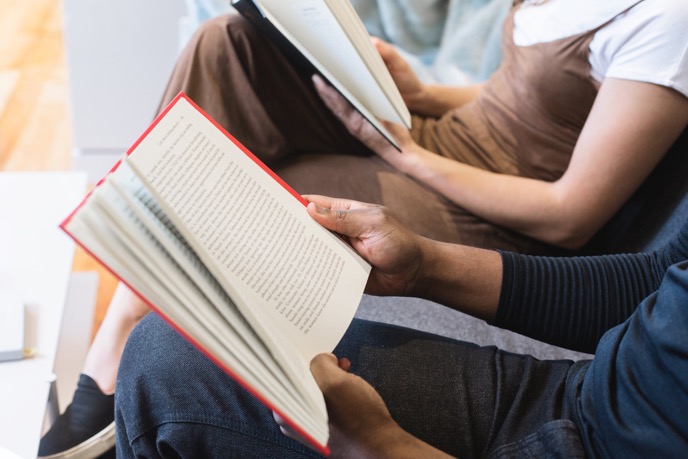 3. KURSISTERS UDDANNELSE OG GENNEMFØRSEL
20
Uddannelsesbaggrund – lange højskolekurser
60 pct. højskoleelever på højskolerne på lange kurser har taget en gymnasial uddannelse
Omkring 60% af kursisterne på lange og mellemlange kurser har en gymnasial uddannelse som senest afsluttede. For hele befolkningen i alderen 20-24 år er denne tilsvarende andel 51%. Samtidig er der færre med grundskole og erhvervsfaglig uddannelse som senest afsluttede uddannelse på højskolernes lange kurser. Disse tal fremgår af figuren på næste side. 

Set over en periode på de seneste fire år som vist i tabellen til højre lader fordelingen af uddannelses-baggrund for højskoleelever på de lange kurser til at være nogenlunde stabil.
21
Uddannelsesbaggrund – lange højskolekurser
Kursister på lange højskolekurser ligner mest 20-24 årige i befolkningen ift. uddannelsesbaggrund
Figuren til højre sammenligner kursister på lange højskoleophold seneste afsluttede uddannelse med hhv. 20-24 årige og 25-29 årige. Det fremgår således af figuren, at højskolekursister umiddelbart ligner de 20-24 mest ift. deres senest afsluttede uddannelse, hvor ca. 50-60 pct. har afsluttet en gymnasial uddannelse og 19-24 pct. har afsluttet grundskolen som deres seneste uddannelse.
Datanote: Der ses på den højest fuldførte uddannelse kursister på lange og mellemlange højskolekurser i skoleåret 2019. Baseret på særtræk fra Danmarks Statistik+HFUDD11. Der er frasorteret en stor gruppe ”uoplyste” for begge grupper. Tallene for hele befolkningen gælder 
fra d.30 september og er derfor sammenlignelige med særtrækket.
22
Kursister på lange højskolekurser, der senest har gennemført gymnasial uddannelse
STX er hyppigste gymnasiale uddannelse
Ud af de 60 pct. af kursisterne på de lange højskolekurser som har en gymnasial uddannelse som senest afsluttede (se forrige side), har 74 pct. en STX-eksamen. Dernæst er den største gruppe på 9 pct. for kursister med en HF. 

Sammenlignes tallene med befolkningen i alderen 18-25 år og deres senest afsluttede gymnasiale uddannelse ses det, at størstedelen i befolkningen (63 pct.) ligeledes har gennemført en STX. Derefter har 16 pct. gennemført en HHX, 11 pct. en HF og 9 pct. en HTX. Kursister på lange højskolekurser, som har gennemført en HHX, HF eller HTX som deres senest afsluttede gymnasiale uddannelse er således svagt underrepræsenterede i forhold til befolkningen. Til gengæld ses det, at kursister med mindre uddannelser, såsom IVU, IB-studentereksamen og Hf-enkeltfag, er overrepræsenterede på lange højskolekurser sammenlignet med befolkningen.
Datanote: Der ses på den højest fuldførte uddannelse kursister på lange og mellemlange højskolekurser i skoleåret 2019. Baseret på særtræk fra Danmarks Statistik/STATUS10. Kategorien ‘Øvrige mindre uddannelser’ består bl.a. har IB-studentereksamen, og indvandreres godkendte uddannelser fra hjemlandet.
23
Kursister på lange højskolekurser, der senest har gennemført en grundskoleuddannelse
10. Klasse er den hyppigst seneste afsluttede grundskoleuddannelse
Af side 21 fremgik det, at 19 pct. af kursisterne på de lange højskolekurser har en grundskoleuddannelse som senest afsluttede. Hvis man yderligere dykker ned i denne gruppe, får man fordelingen vist til højre. Størstedelen (62 pct.) har en 10. klasse, mens 37 pct. har en 7-9. klasse, som deres senest afsluttede grundskoleuddannelse. Omvendt gælder det i befolkningen, at 63 pct. har en 7-9. klasse, mens 37 pct. har en 10. klasse, som senest afsluttede grundskoleuddannelse. Det betyder, at kursister på lange højskolekurser er langt mere tilbøjelige til at have gennemført en 10. klasse sammenlignet med befolkningen.
Datanote: Der ses på den højest fuldførte uddannelse blandt kursister på lange og mellemlange højskolekurser i skoleåret 2019. Baseret på særtræk fra Danmarks Statistik. Der er frasorteret en stor gruppe øvrige herunder realeksamener og indvandreres godkendte uddannelser fra hjemlandet. Fuldført 11. klasse tæller med under 10. klasse.
24
Uddannelsesmæssig familiebaggrund – lange kurser
Unge kursister på lange højskolekurser kommer fra længere uddannede familier end ældre højskole-kursister og den øvrige befolkning
Sammenlignet med befolkningen kommer kursister i alderen 18-21 år på lange højskolekurser fra familier med et højere uddannelsesniveau. Bl.a. har 26 pct. af kursisterne i alderen 18-21 en mellemlang videregående uddannelse i familien, hvor den tilsvarende andel er 19 pct. for befolkningen. Omvendt er den hyppigst højest fuldførte uddannelse i familien for befolkningen en erhvervsuddannelse (32 pct.), mens det er tilfældet for kun 14 pct. af kursisterne i alderen 18-21 år. 
Ser man på de lidt ældre højskolekursister på 22 år eller derover, minder denne gruppes uddannelsesniveau i familien i højere grad om den øvrige befolkning, hvad angår fx mellemlange videregående uddannelser og grundskole. En mulig forklaring er dog, at den højest fuldførte uddannelse i familien opgøres ud fra de personer, som man deler adresse med. Unge over 22 år kan tænkes i højere grad være flyttet hjemmefra og dermed ikke bo sammen med deres familie i form af fx mor, far og søskende, men måske i højere grad med jævnaldrende, som heller ikke har et højt uddannelsesniveau, men alligevel har en socioøkonomisk baggrund svarende til unge fra højtuddannede familier. For at opnå et meningsfuldt billede af kursisternes sociale baggrund er det derfor mest hensigtsmæssigt at kigge separat på de 18-21 årige, da disse med større sandsynlighed stadig er hjemmeboende.
Datanote: Der ses på den højest fuldførte uddannelse i familien for kursister i alderen 18-21 på lange højskolekurser sammenlignet med den højest fuldførte uddannelse i familien for hele befolkningen. En persons familie 
defineres som dem man deler adresse med og/eller 
registrerede ægte- og partnerskaber. FOHOJ02A/INDKF107
25
Uddannelsesbaggrund – korte kurser
Uddannelsesniveauet blandt kursister på korte højskolekurser er højere end i befolkningen
Uddannelsesniveauet blandt kursister på korte højskolekurser er højere end befolkningens. Størstedelen (31 pct.) af kursisterne på korte højskolekurser har en mellemlang videregående uddannelse, mens dette gælder for 18 pct. af befolkningen. Samtidig har 17 pct. af kursisterne på korte højskolekurser en lang videregående uddannelse mod 11 pct. af befolkningen. 

Det ses således, ligesom ved de lange højskolekurser, at kursisterne er bedre uddannede end den samlede befolkning.
Datanote: Der ses på individuelle højskolekursister, der sammenlignes antal kursister i skoleåret 2019 (højskolekursister) med 1. januar 2019 (hele befolkningen). FOHOJ03A/INDKP107
26
Uddannelsesaktivitet før og efter højskoleophold
50 pct. af kursisterne fra 2017 har deres seneste uddannelsesaktivitet efter deres højskoleophold
Figuren til højre viser, om kursister, som havde deres højskoleophold i 2017, har haft deres seneste uddannelsesaktivitet før eller efter opholdet.

Det fremgår, at 50 pct. har haft deres seneste uddannelsesaktivitet efter højskoleopholdet.

Ydermere ses det, at 22 pct. har haft deres seneste uddannelsesaktivitet før deres højskoleophold. 

Det bemærkes desuden, at 5 pct. af kursisterne har haft et uddannelsesforløb, der overlapper med deres højskoleophold. Dette indebærer, at kursisterne har gjort brug af pitstop-ordningen, hvor man tager et semester på højskole, mens man er i gang med en videregående uddannelse.
Datanote: Uddannelse fordelt på fagområde og status
27
Uddannelsesaktivitet før højskoleophold
Én stor del af kursister har før højskoleopholdet færdiggjort en grundskole- eller gymnasial uddannelse. 
Figuren til højre er baseret på en særkørsel af data fra DST. Figuren viser kursister, som havde deres seneste uddannelsesaktivitet før deres højskoleophold, og hvilken uddannelsesaktivitet det er, som de har gennemført eller afbrudt. I alt findes 2270 kursister, hvis seneste uddannelsesaktivitet fandt sted før deres højskoleophold. 

Det fremgår, at 620 ud af de i alt 2270 kursister – dvs. 27 pct. - kommer fra en afsluttet gymnasial uddannelse. 310 ud af de 2270 kursister (14 pct.) kommer fra et afsluttet grundskoleforløb. 

204 af kursisterne (9 pct.) kommer fra en afsluttet social- og sundhedsfaglig uddannelse. 135 (6 pct.) kommer fra en afsluttet uddannelse indenfor erhvervsøkonomi eller administration. 

105 (5 pct.) kommer fra en færdiggjort forberedende uddannelse.305 (13 pct.) er taget på højskole efter at have færdiggjort en af de resterende uddannelser. 

Samlet er 593 (26 pct.) kursister taget på højskole efter et afbrudt uddannelsesforløb.
Datanote: Data er en specialkørsel fra Danmarks Statistik for kursister i 2017, således at det også har været muligt at se, hvilken uddannelsesvej de har efterfølgende. Som det fremgår af næste side.
28
Uddannelsesaktivitet efter højskoleophold
En stor del af kursister har efter højskoleopholdet færdiggjort en uddannelse inden for social og sundhed, samfundsvidenskab eller humaniora
Figuren til højre er baseret på en særkørsel af data fra DST. Figuren viser uddannelsesaktiviteten for kursister, hvis seneste uddannelsesaktivitet er efter højskoleopholdet. 5167 kursister har deres seneste uddannelsesaktivitet efter deres højskoleophold.
 
Det fremgår, at 1013 ud af de 5167 kursister er i gang med en social og sundhedsfagliguddannelse. Det er således den mest populære uddannelsesaktivitet.

1218 kursister (24 pct.) er i gang med en samfundsvidenskabelig eller humanistisk uddannelse.  2199 (43 pct.)  er i gang med en anden uddannelsesaktivitet.

I alt er 4423 kursister (86 pct.), som er gået i gang med en uddannelse efter højskole, stadig i gang med en uddannelsesaktivitet. 

227 kursister (4 pct.) er blevet færdig med en uddannelse, og 517 (10 pct.) har haft en afbrudt en uddannelse.
Datanote: Data er en specialkørsel fra Danmarks Statistik for kursister i 2017, således at det også har været muligt at se, hvilken uddannelsesvej de har efterfølgende. Der er taget en status ved udgangen af 2019 for kursisterne seneste uddannelsesaktivitet, hvoraf mange er i gang med netop denne, som det fremgår af tabellen.
29
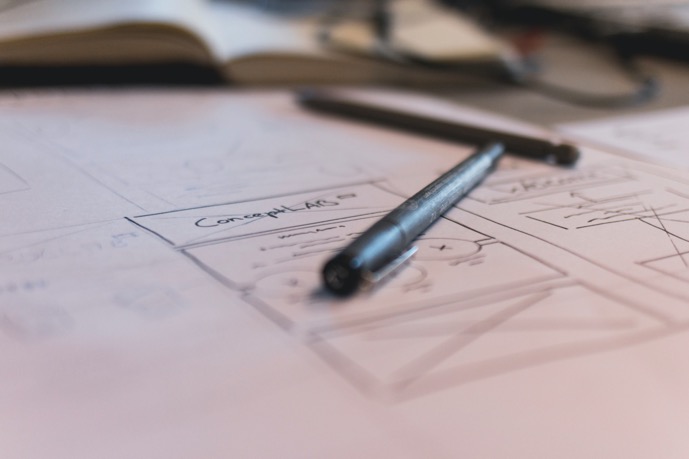 4. KURSISTERS INDKOMST OG MODTAGELSE AF OFFENTLIG FORSØGELSE
30
Indkomst i familien – lange kurser
Familiens disponible indkomst er lig befolkningens for kursister på lange højskolekurser – bortset fra det højeste indkomstsegment
Tallene indikerer, at kursister i alderen 18-21 år på lange højskolekurser kommer fra familier med en indkomst lig befolkningens. Det betyder, at på trods af at denne gruppe kursister kommer fra familier, som er højere uddannede end befolkningen, så er indkomsten alligevel ens. I forhold til kursisterne i alderen 22 år og derover ses det, at de har en lavere indkomst i familien sammenlignet med befolkningen. Det ses at størstedelen (51 pct.) har en disponibel indkomst i familien på under 200.000 kr., dette gælder omvendt for 15 pct. af befolkningen. Ligesom ved familiens uddannelsesbaggrund kan den lavere indkomst i familien blandt kursister i alderen 22 år og derover skyldes, at kursisterne typisk er udeboende, og således ikke deler adresse med deres forældre længere. 

Tallene viser desuden, at den højeste indkomstgruppe på 600.000 kr. eller derover er meget underrepræsenteret blandt kursister på lange højskolekurser, hvor kun henholdsvis 6 og 1 pct. har dette som familiens disponible indkomst. Modsat har 31 pct. af befolkningen en disponibel indkomst i familien på 600.000 kr. og derover. Det betyder, at kursister fra det højeste indkomstsegment i befolkningen i lavere grad tager på lange højskolekurser.
Datanote: Der ses på den ækvivalerede disponible indkomst i familien for kursister på lange og mellemlange højskolekurser sammenlignet med hele befolkningen. En persons familie defineres som dem man deler adresse med og/eller registrerede ægte- og partnerskaber. Den ækvivalerede indkomst beregnes ud fra familiens disponible indkomst og muliggør sammenligning mellem familiers indkomst uafhængigt af familiens størrelse og alderssammensætning. 
FOHOJ02B/INDKF101
31
Personlig indkomst – korte kurser
Den personlige indkomst for kursister på korte kurser er  forholdsvis lig befolkningens
På trods af at kursister på korte højskolekurser er højere uddannede end befolkningen, fordeler deres personlige  indkomst sig nogenlunde ens. Kursister på korte højskolekurser har dog en marginalt højere personlig indkomst sammenlignet med befolkningen. Dette gælder i indkomstgrupperne fra 300.000 og op, hvor en smule flere kursister på korte højskolekurser hører til end i befolkningen. Ens hører 22 pct. af befolkningen til i indkomstgruppen 200.000-299.999 kr., mens 24 pct. af kursisterne har en personlig indkomst på dette niveau.

Sammenlignes tallene for den personlige indkomst for kursister på korte højskolekurser med familiens disponible indkomst for unge på lange højskoleophold er det interessant, at kursisterne på de korte ophold har en højere indkomst end befolkningen mens de familier, som unge på lange højskolekurser har en disponibel indkomst svarende til middelklassen.
Datanote: Der ses på individuelle højskolekursister, der sammenlignes antal kursister i skoleåret 2019 (højskolekursister) med 1. januar 2019 (hele befolkningen). FOHOJ03B/INDKP106
32
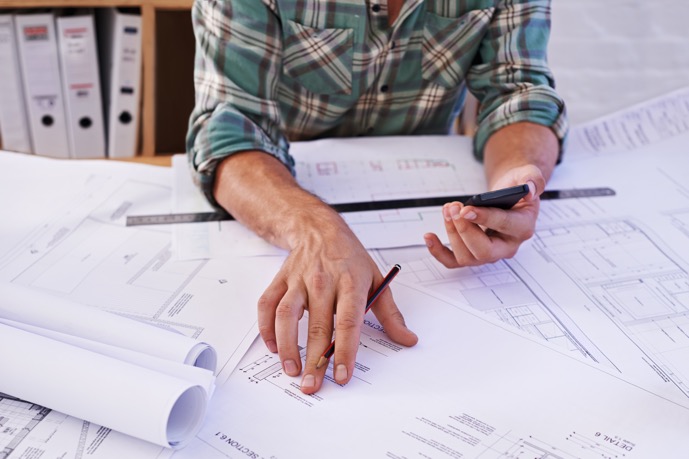 4. KURSISTERS PRIMÆRE TILSLUTNING TIL ARBEDJSMARKEDET
33
Primær tilknytning til arbejdsmarkedet
Næsten halvdelen af kursister uden uddannelse efter højskoleophold er lønmodtagere
Figuren til højre er baseret på en særkørsel af data fra DST. Figuren viser tilknytningen til arbejdsmarkedet for kursister, hvis seneste uddannelsesaktivitet fandt sted før højskoleopholdet i 2017.

Det fremgår, at 44 pct. af kursisterne er lønmodtagere ultimo 2018. Dette tal stiger til 46 pct. i 2019. 10 pct. er på offentlig forsørgelse i 2018. Dette tal stiger til 11 pct. i 2019. 

I både 2018 og 2019 er 21 pct. på pension.

Derudover falder andelen, som er udenfor arbejdsstyrken fra 9 til 7 pct mellem 2018 og 2019.
34
Primær tilknytning til arbejdsmarkedet
Marginalt flere er lønmodtagere før end efter højskoleophold og marginalt flere er under uddannelse seks måneder efter højskoleophold
45 pct. af kursisterne på lange kurser er lønmodtagere to måneder før deres højskoleophold, hvorimod at 43 pct. er registrerede som lønmodtagere seks måneder efter deres højskoleophold. Dette giver en udvikling på 2 procentpoint i andelen af lønmodtagere.

En tilsvarende udvikling med det modsatte fortegn findes for personer under uddannelse, hvor 2 procentpoint flere er registrerede som værende under uddannelse seks måneder efter deres højskoleophold sammenlignet med to måneder før højskoleopholdet. Det er marginale udviklinger, som kan have forskellige årsager og forklaringer, men den mest intuitive forklaring er, flere har taget en sabbatår før deres højskoleophold for at tjene penge og dermed være lønmodtagere, hvor de så inden for de efterfølgende 6 seks måneder efter opholdet starter på en uddannelse. 

Der findes hverken flere eller færre selvstændige, arbejdsløse eller pensionister efter længere kurser på højskoler.
Datanote: Offentlig forsørgede er personer, hvis primære indkomst er overførsler fra det offentlige som folkepension, kontanthjælp mv.
35
Primær tilknytning til arbejdsmarkedet
Mange lønmodtagere og personer uden for arbejdsstyrken starter en uddannelse efter deres højskoleophold
Tabellen nedenunder viser, kursisternes bevægelse på arbejdsmarkedet fra før til efter deres højskoleophold. 

Det fremgår, at der har været en stigning i personer under uddannelse fra 1.427 til 1.621 personer. 378 af dem var også i gang med en uddannelse før højskoleopholdet, 782 var lønmodtagere, og 226 var udenfor arbejdsstyrken. 

Der er et lille fald i antallet af lønmodtagere fra før til efter højskoleopholdet på 3.977 til 3.785 personer. 2.684 af dem var også lønmodtagere før højskoleopholdet, 565 var under uddannelse, 357 var udenfor arbejdsstyrken. 

Der et ligeledes et lille fald i antallet af offentligt forsørgede. 358 var på offentlig forsørgelse før deres højskoleophold, og 293 var efter opholdet. 68 af dem, som før opholdet var offentligt forsørgede, er nu lønmodtagere, og 46 er arbejdsløse.
Datanote: Enkelte værdier diskretioneret og angivet som fx +50 (mere end 50) og <5 (mindre end 5). Primær tilknytning til arbejdsmarkedet gælder for skæringsdato hhv. før (2 måneder før kursusstart) og efter (2 måneder efter kursusafslutning). De gråskraverede felter viser, de personer som har den samme tilknytning til arbejdsmarkedet både før og efter. De røde og blå felter viser derimod om der totalt flere eller færre med den pågældende tilknytning til arbejdsmarkedet.
36
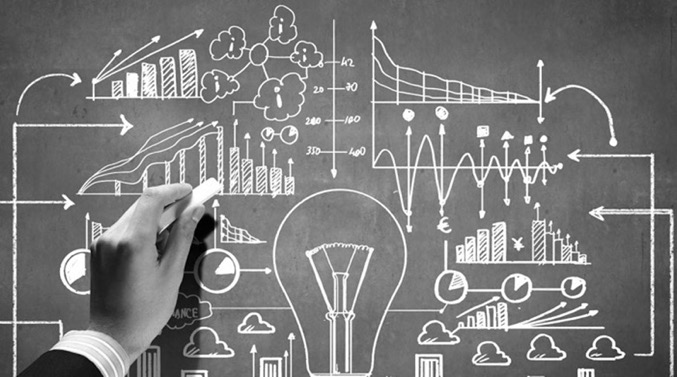 5. DATA OG METODE
37
Metode og data
Undersøgelsen bygger på data fra Danmarks Statistik. Der er brugt data fra en række statistikker tilgængelige i Statistikbanken og foretaget i alt tre særkørsler. 

Der er som hovedregel set på antal individuelle højskolekursister (i modsætning til årselever) i skoleåret 2019 dvs. 2018/19. Når der sammenlignes med hele befolkningen, er der sammenlignet med fordelingen per 1. januar 2019 dvs. midt i skoleåret. 

Korte, lange og mellemlange kurser
I enkelte statistikker skelnes der mellem tre grupper af højskolekurser; korte, mellemlange og lange. Da mellemlange kurser ofte foregår i efterårs- og forårsperioderne sideløbende med de lange kurser, tælles de i denne undersøgelse dermed blandt de lange. 

Indvandrere og efterkommere
Danmarks Statistik bruger følgende definition: Indvandrere er defineret som personer, som er født i udlandet, og hvor ingen af forældrene er danske statsborgere. Efterkommere er defineret som personer, som er født i Danmark, og hvor ingen af forældrene er født i Danmark eller har dansk statsborgerskab. 

Vestlige lande omfatter Norden, EU-lande samt Andorra, Liechtenstein, Monaco, San Marino, Schweiz, Vatikanstaten, Canada, USA, Australien og New Zealand. Ikkevestlige lande omfatter alle øvrige lande.
Uddannelsesniveau i familien og ækvivaleret disponibel indkomst i familien
En persons familie er defineret som dem, vedkommende deler adresse med på det pågældende tidspunkt og/eller registrerede ægte- og partnerskaber. Det er derfor afgørende at være opmærksom på, at unge som netop er flyttet hjemmefra evt. sammen med jævnaldrende vil have et lavt højeste uddannelsesniveau i familien selvom den samme unge i form af social arv kommer fra en familie med højt uddannelsesniveau (forældre mv.). Det samme gælder disponibel indkomst. 

Den ækvivalerede indkomst beregnes ud fra familiens samlede disponible indkomst i forhold til antal personer i familien og vil således være ens for alle familiemedlemmer. Dette muliggør sammenligning mellem familiers indkomst uafhængigt af familiens størrelse og alderssammensætning.
38
Kontakt
Udarbejdet af Moos-Bjerre A/S
Telefon: 3311 1101Vartov, Farvergade 27A, 1463 København K
2021

 Henvendelser kan rettes til: 
Michael Moos-Bjerre
Telefon: 2624 6806
E-mail: michael@moos-bjerre.dk
39